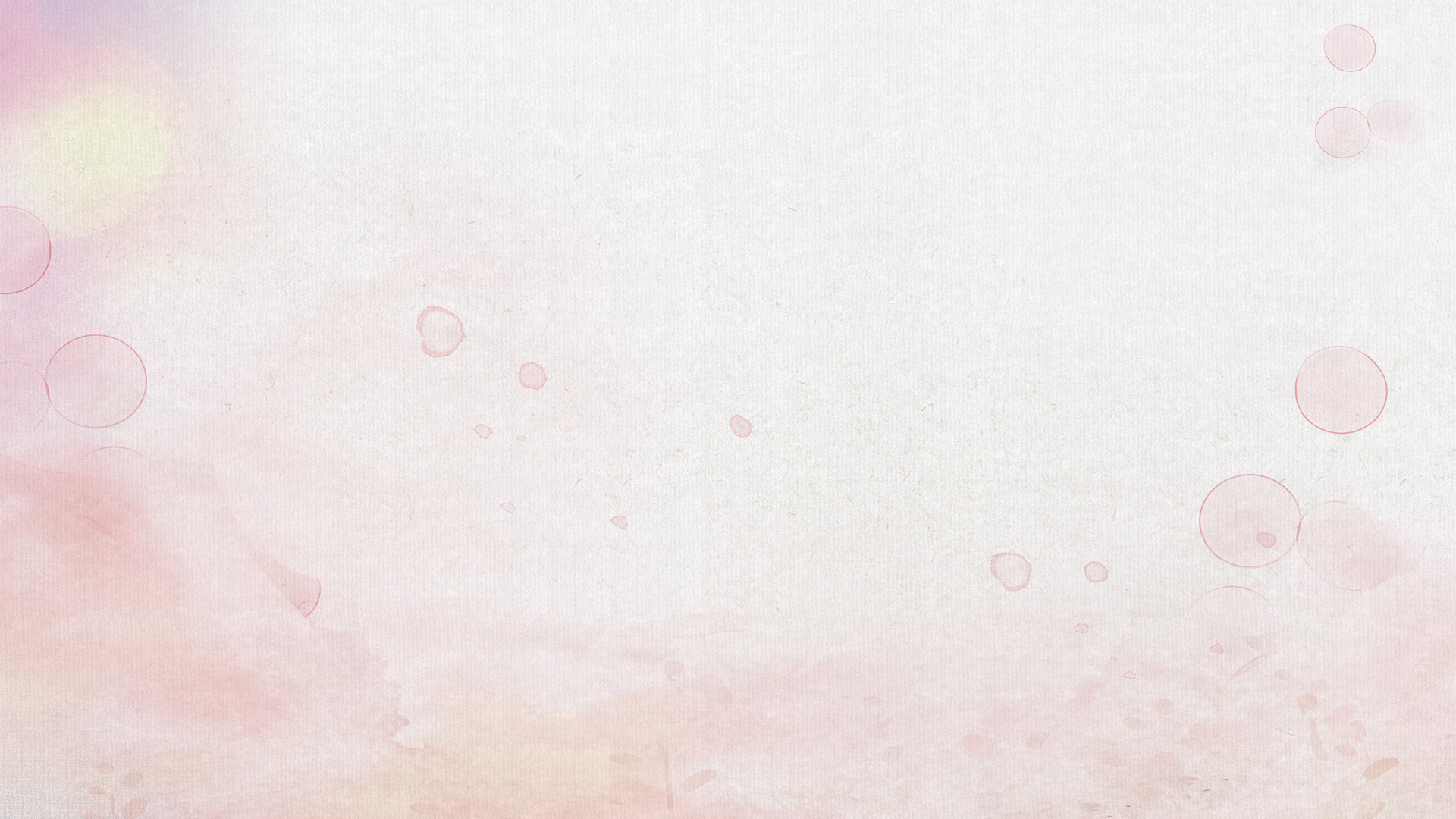 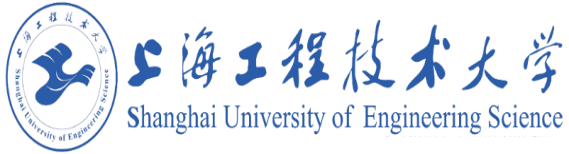 第六届工会委员会、工会经费审查委员会
委员候选人推荐工作方案
上海工程技术大学第六届教职工代表大会暨第六届工会会员代表大会换届选举工作方案
校工会
2018年9月30日
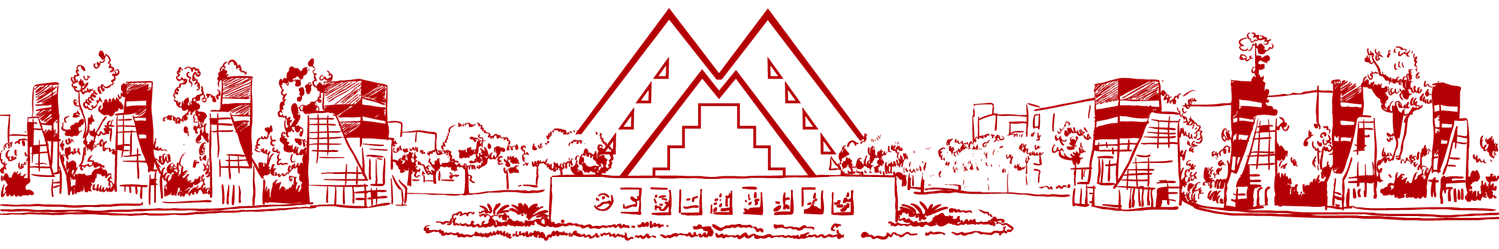 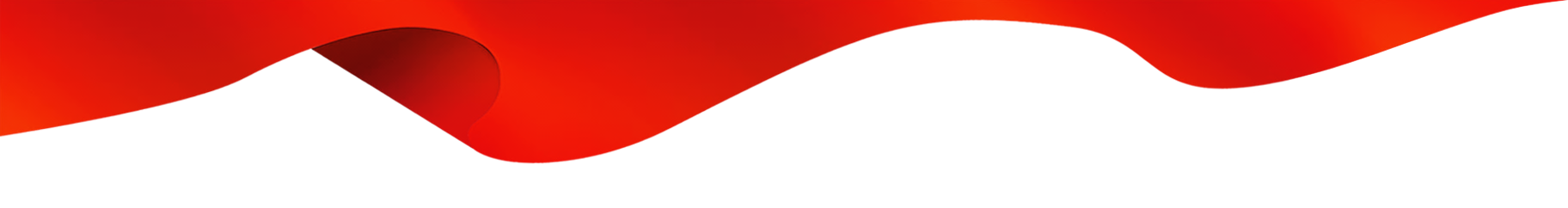 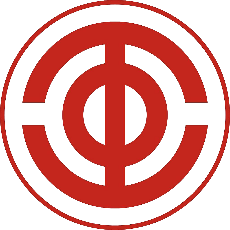 “两委” 委员设置
1
2
“两委”委员条件
目录
候选人产生程序与时间安排
3
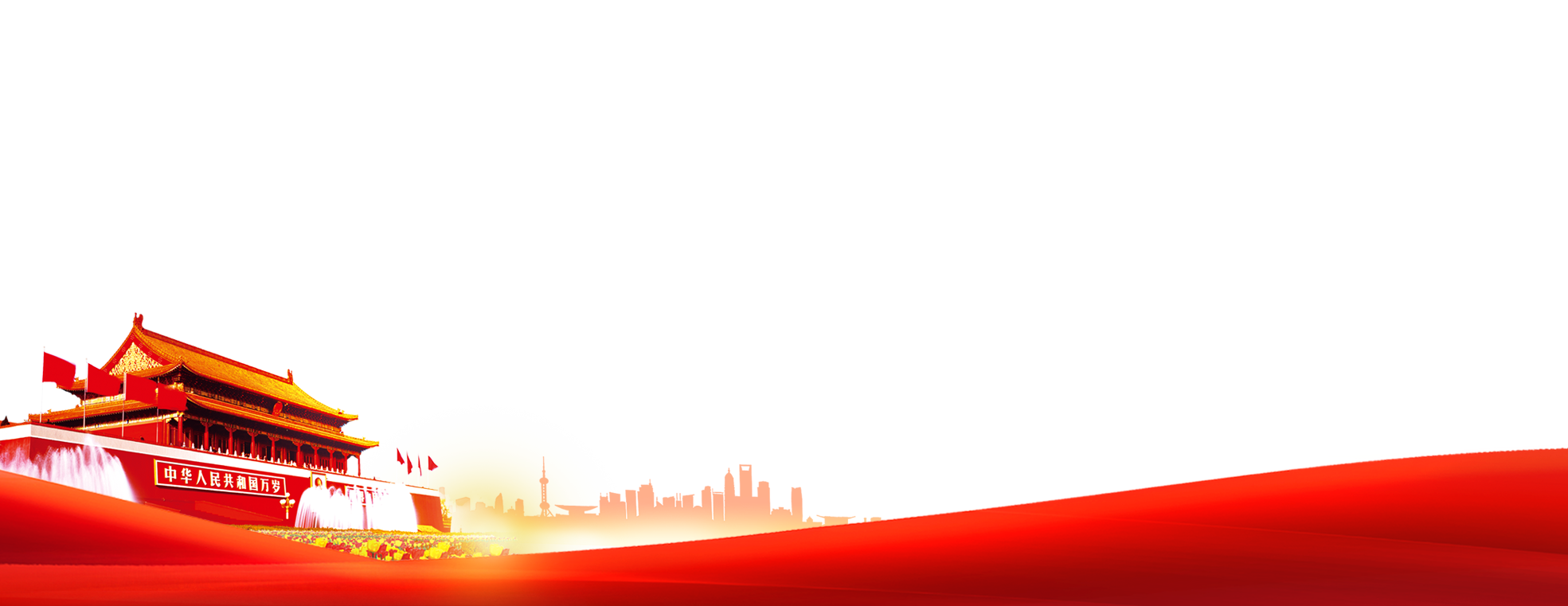 相关工作提示
4
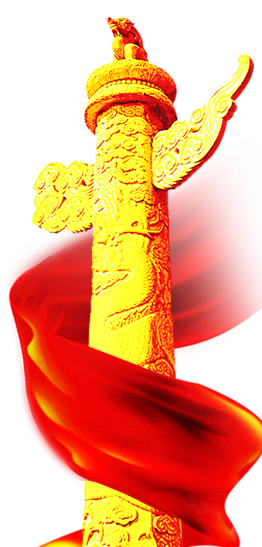 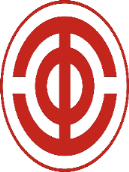 “两委” 委员候选人推荐工作方案
COMMUNIST PARTY OF CHINA
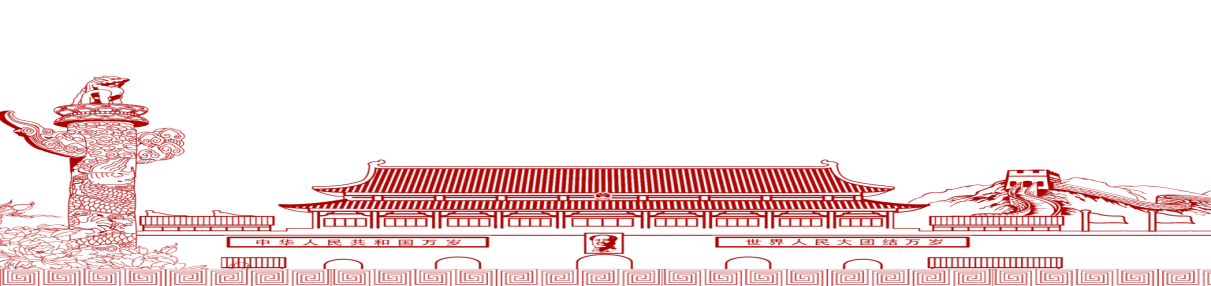 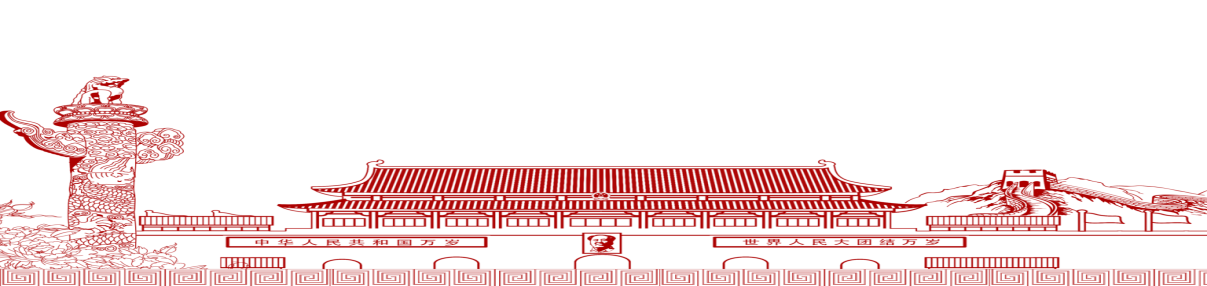 1、“两委”委员设置
按照上级工会和学校相关文件规定，学校工会委员会设置委员19名，工会经费审查委员设置委员3名。按照工会委员会委员和工会经费审查委员委员（以下简称为：“两委” 委员）候选人人数不低于应选人数10%的差额比例，确定学校第六届工会委员会委员候选人为21名，工会经费审查委员委员候选人为4名。
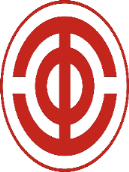 “两委” 委员候选人推荐工作方案
COMMUNIST PARTY OF CHINA
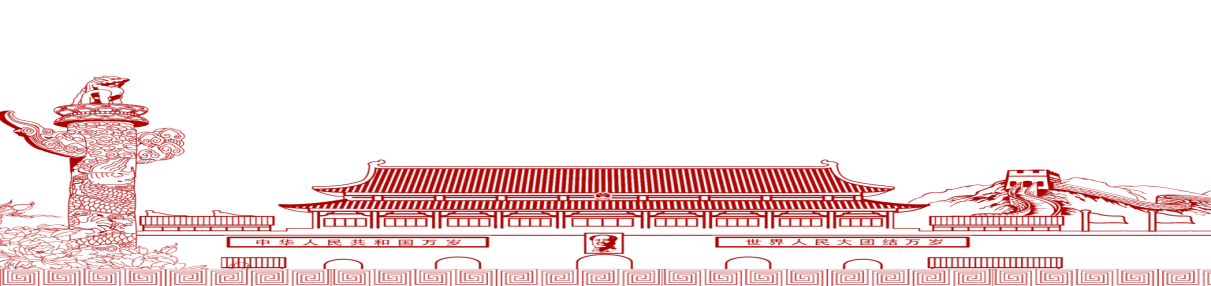 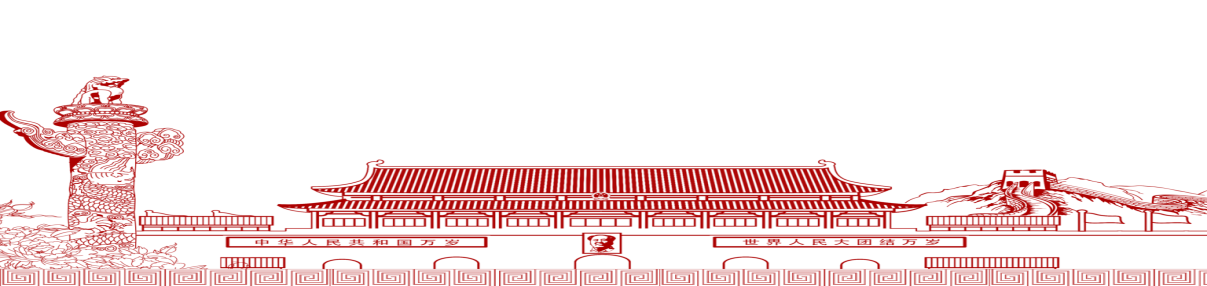 2、“两委” 委员条件
工会委员会委员条件：除符合代表条件外，还应牢固树立“四个意识”，坚定“四个自信”，做到“四个服从”， 自觉在思想上政治上行动上同以习近平同志为核心的党中央保持高度一致；要信念坚定，忠诚党的教育事业，坚决贯彻执行学校党委和教代会的各项工作部署；有一定的参政议政能力和依法维权能力，具有较强的办学治校能力和分析解决实际问题的能力；在教职工中有一定威信，能组织教职工开展各种活动；要勤政务实、敢于担当、清正廉洁，热心为教职工服务，受到广大教职工的信赖。
01
工会经费审查委员会委员条件：除符合代表条件和委员条件外，还要熟悉和掌握党和国家的财政政策及相关规定，熟悉和掌握工会财务和工会审计业务。
02
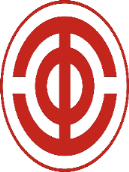 “两委” 委员候选人推荐工作方案
COMMUNIST PARTY OF CHINA
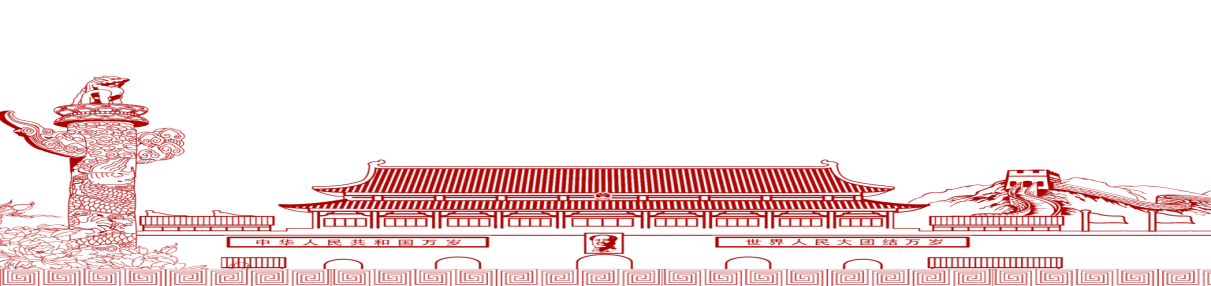 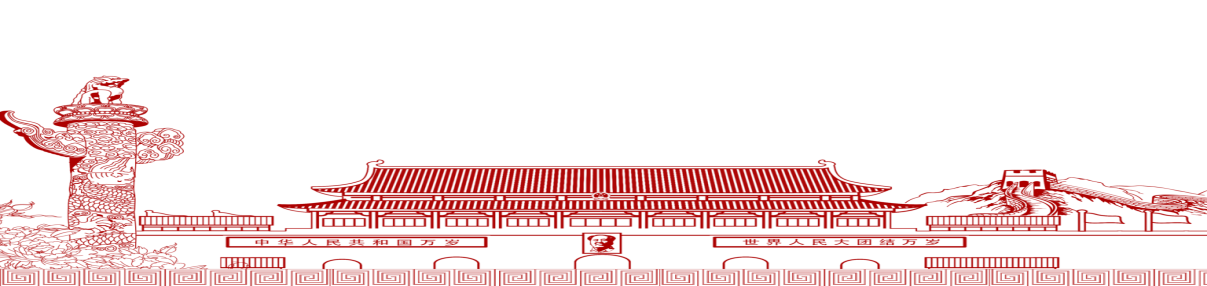 3、候选人产生程序及时间安排
10月29日—11月1日（一上）：以部门工会为单位，教职工自下而上酝酿推荐， 部门工会汇总并按照不低于应选人数20%的差额比例，酝酿提名 “两委”委员候选人初步人选（填写附件16：××（指部门工会）酝酿出席上海工程技术大学第六届工会委员会和工会经费审查委员会委员候选人初步人选提名汇总表）
1
三
上
三
下
11月2日（一下）：筹备工作领导小组根据委员条件和推荐要求等情况综合考虑，从获得两个以上部门推荐的名单中，拟定25人作为工会委员会委员候选人初步人选名单，5人作为工会经费审查委员会委员候选人初步人选名单，并下发至各部门工会
2
11月5日—11月7日（二上）:以代表组为单位，组织正式代表对“两委”委员候选人预备人选进行酝酿提名，各代表组按照不低于应选人数10%的差额比例将结果上报至校工会（填写附件18: ××（指代表组）酝酿出席上海工程技术大学第六届工会委员会和工会经费审查委员会委员候选人预备人选提名汇总表）
3
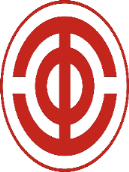 “两委” 委员候选人推荐工作方案
COMMUNIST PARTY OF CHINA
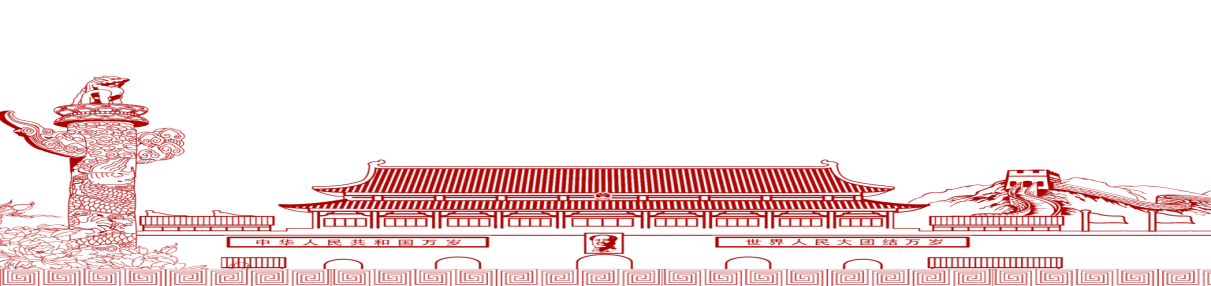 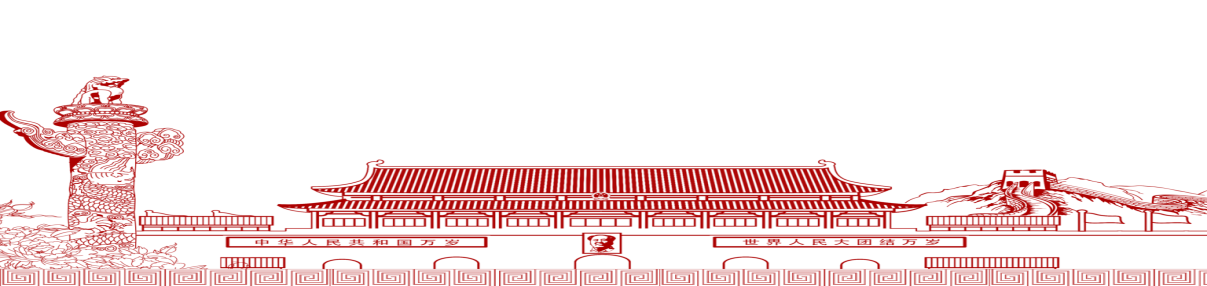 3、候选人产生程序及时间安排
11月8日—11月9日（二下）：筹备工作领导小组对各代表组推荐上报的情况进行综合与审查，拟定工会委员会委员候选人预备人选21人，工会经费审查委员会委员候选人预备人选4人，并下发至各部门工会
4
11月12日—11月14日（三上）：各代表组再次征求正式代表对 “两委” 委员候选人预备人选意见，并将意见汇总上报至校工会（填写附件20：上海工程技术大学第六届工会委员会和工会经费审查委员会委员候选人预备人选征求意见表）
5
三
上
三
下
11月15日—11月16日：筹备工作领导小组根据各代表组汇总意见，拟定 “两委” 委员候选人建议人选
6
7
11月19日—11月27日：提请党委常委会审定“两委” 委员候选人人选及公示
8
11月28日（三下）：党委商请市教育工会关于上海工程技术大学第六届工会委员会“两委”委员候选人人选，待市教育工会函复后将“两委”委员候选人名单下发至各部门工会
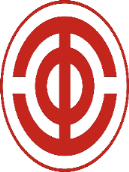 “两委” 委员候选人推荐工作方案
COMMUNIST PARTY OF CHINA
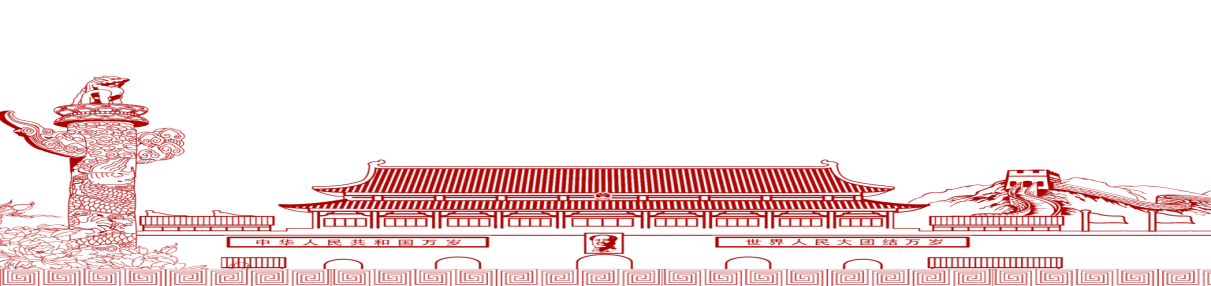 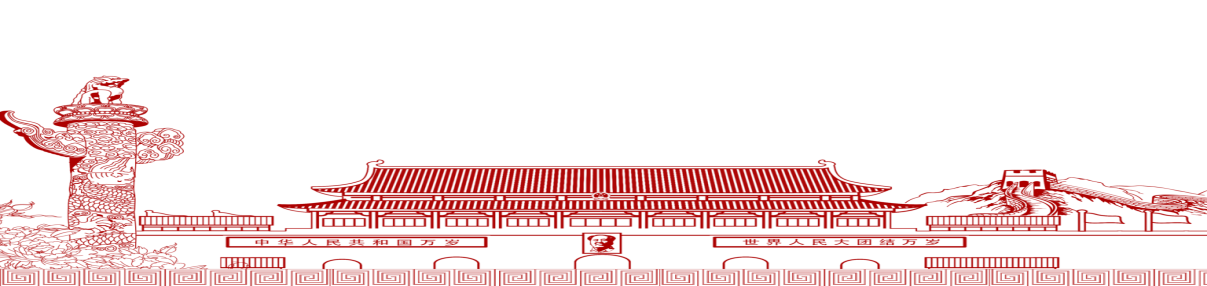 3、候选人产生程序及时间安排
一上:酝酿候选人初步人选
10月29日-
11月1日
提请党委常委会审定候选人名单及公示
11月19日-
11月27日
二上：酝酿候选人预备人选
11月5日-
11月7日
三上：再次征求候选人预备人选意见
11月12日-
11月14日
1
2
3
5
7
4
6
8
一下:拟定下发候选人初步人选名单
11月2日
二下：拟定下发候选人预备人选
11月8日-
11月9日
筹备工作组拟定候选人建议人选
11月15日-
11月16日
三下：商情市教育工会候选人,函复后下发11月28日
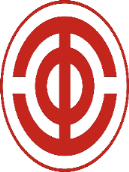 “两委” 委员候选人推荐工作方案
COMMUNIST PARTY OF CHINA
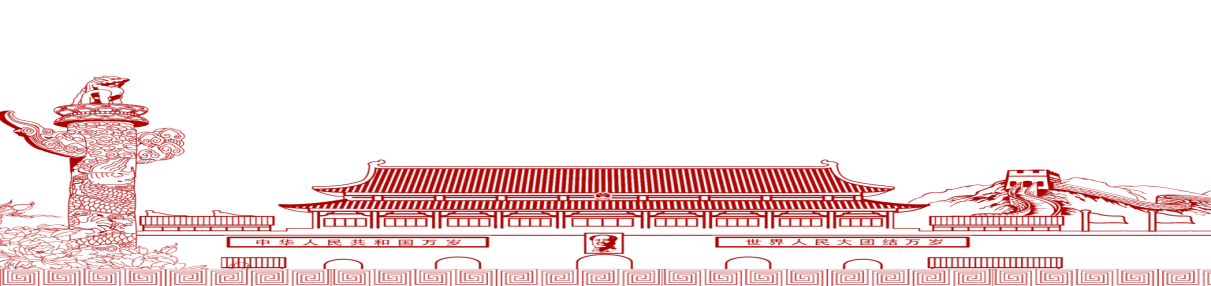 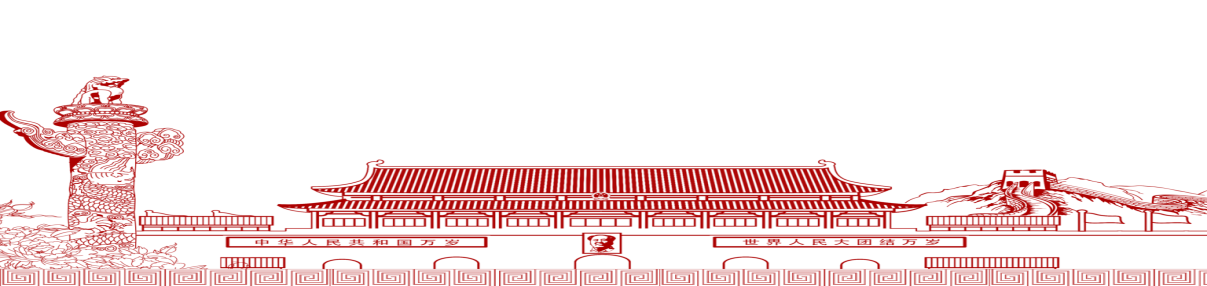 4、相关工作提示
加强组织领导。工会“两委” 委员候选人的推荐和产生，是整个换届工作的重中之重，各基层党组织应加强对“两委” 委员候选人推荐工作的重视和领导；
充分发挥民主。“两委”委员的推荐应认真听取和尊重广大教职工的意见，自下而上、民主推荐、酝酿协商，从学校全局和工会工作需要出发，做好推荐工作；
严格按照程序。要遵守推荐过程的规范性、政策性和程序性要求，严格按照“三上三下”的程序要求完成“两委”委员候选人的推荐工作。
8
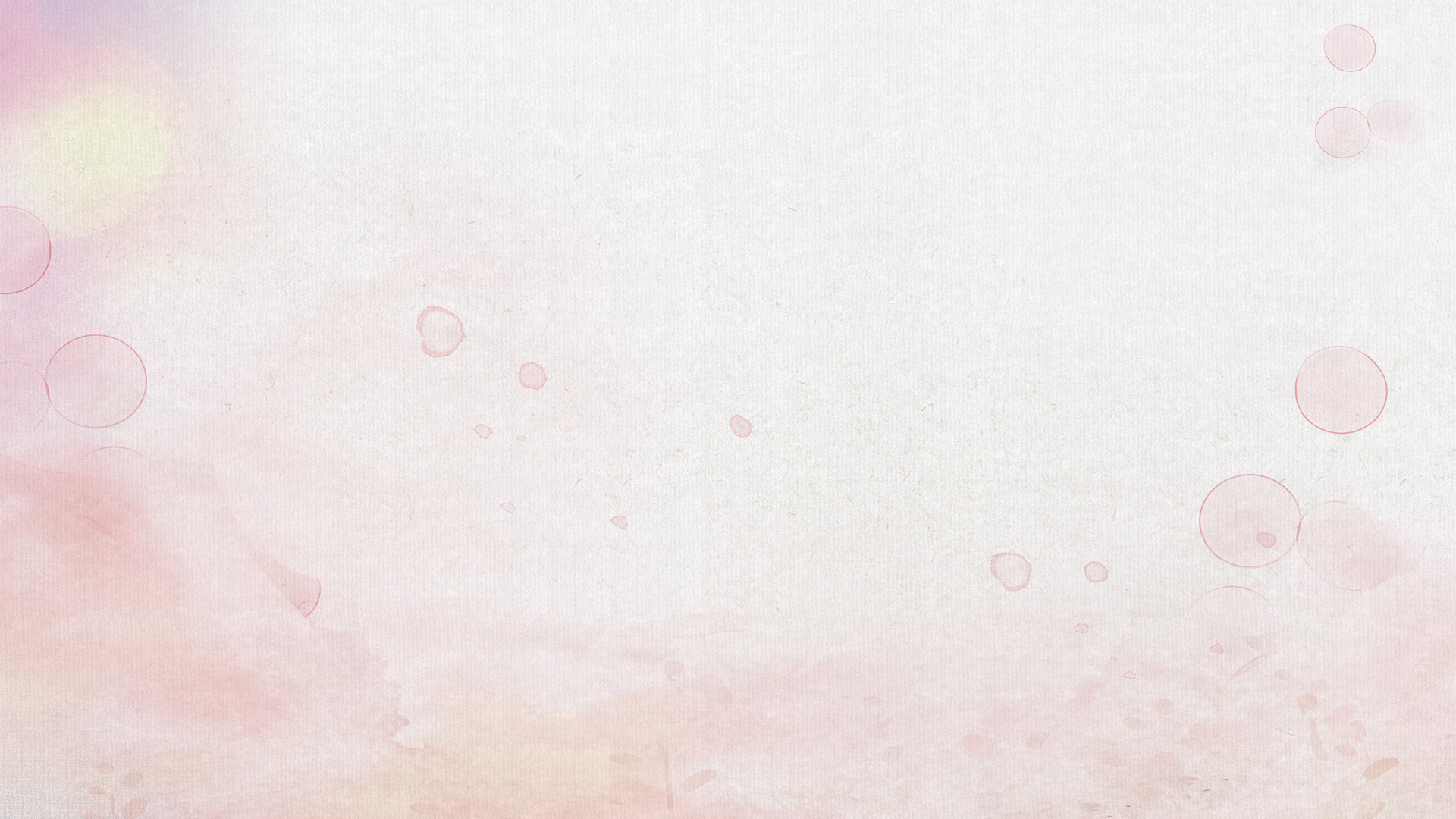 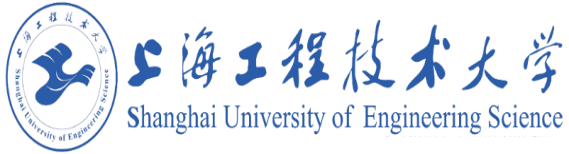 第六届工会委员会、工会经费审查委员会
委员候选人推荐工作方案
上海工程技术大学第六届教职工代表大会暨第六届工会会员代表大会换届选举工作方案
校工会
2018年9月30日
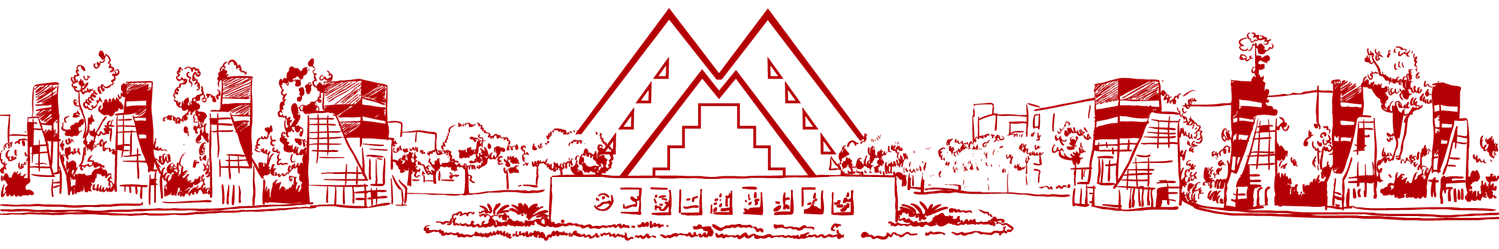